How to Cover Academic Research Errors and Fraud
Ivan Oransky, MD
Co-Founder, Retraction Watch
Distinguished Journalist In Residence, New York University
Editor in Chief, The Transmitter
@ivanoransky
@retractionwatch
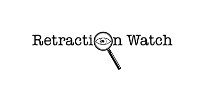 A Blockbuster Case at Stanford
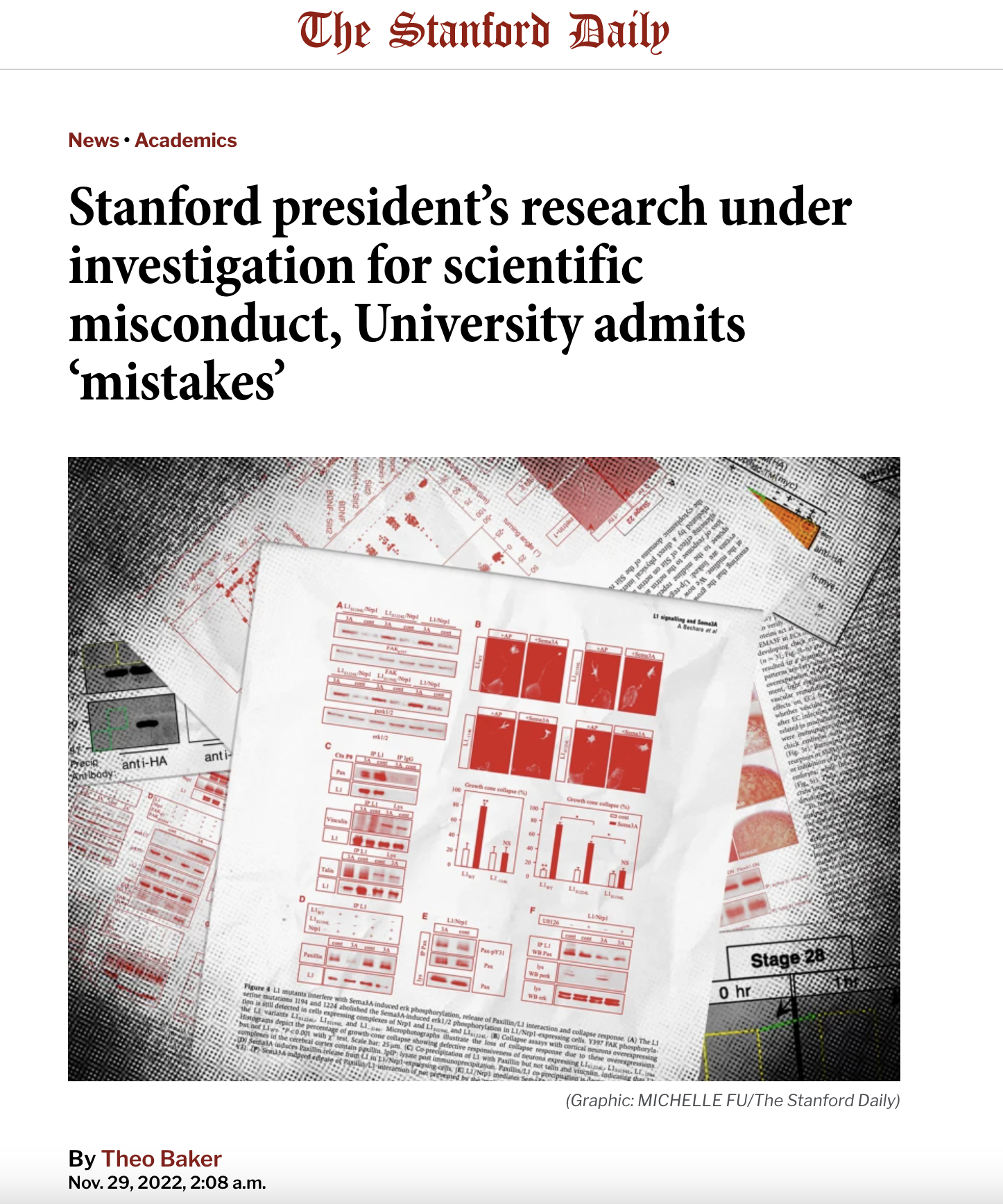 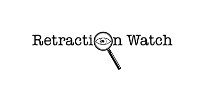 Anatomy of a Scoop
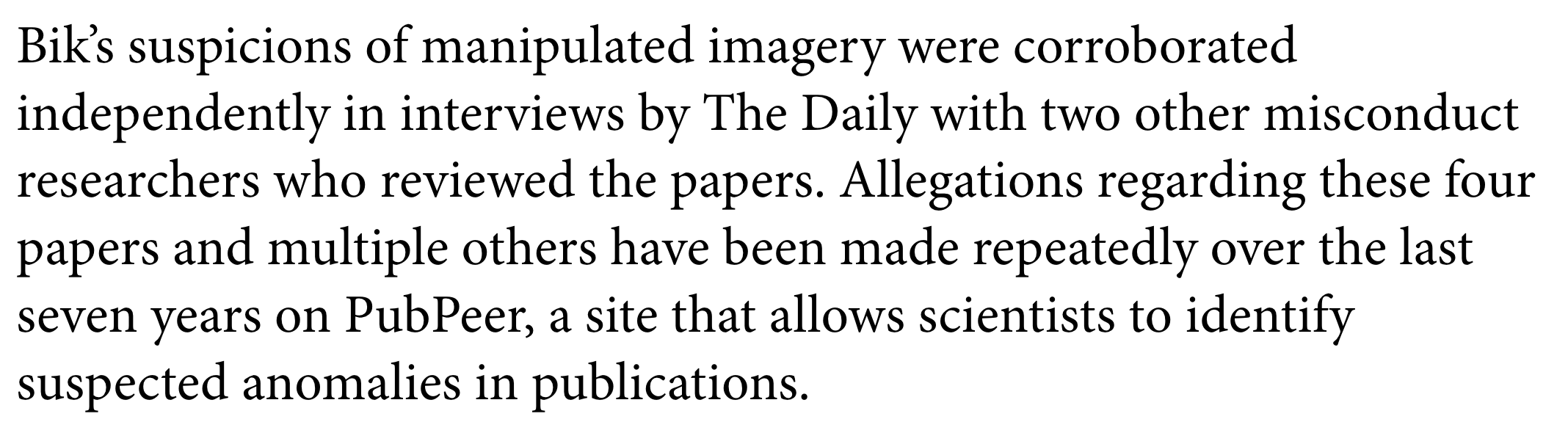 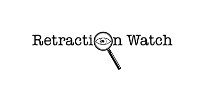 Get to Know PubPeer
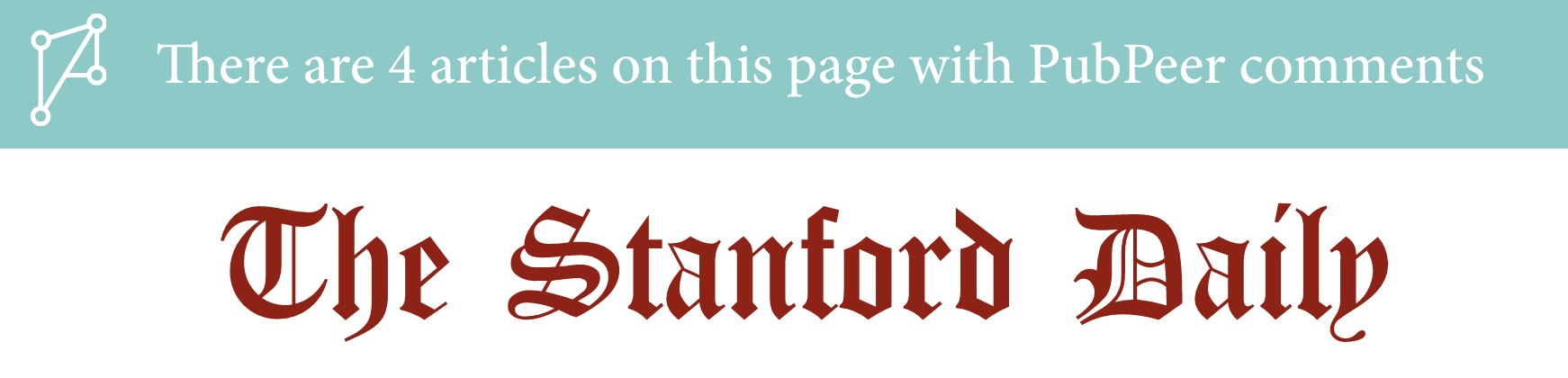 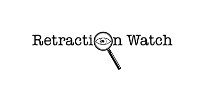 PubPeer.com
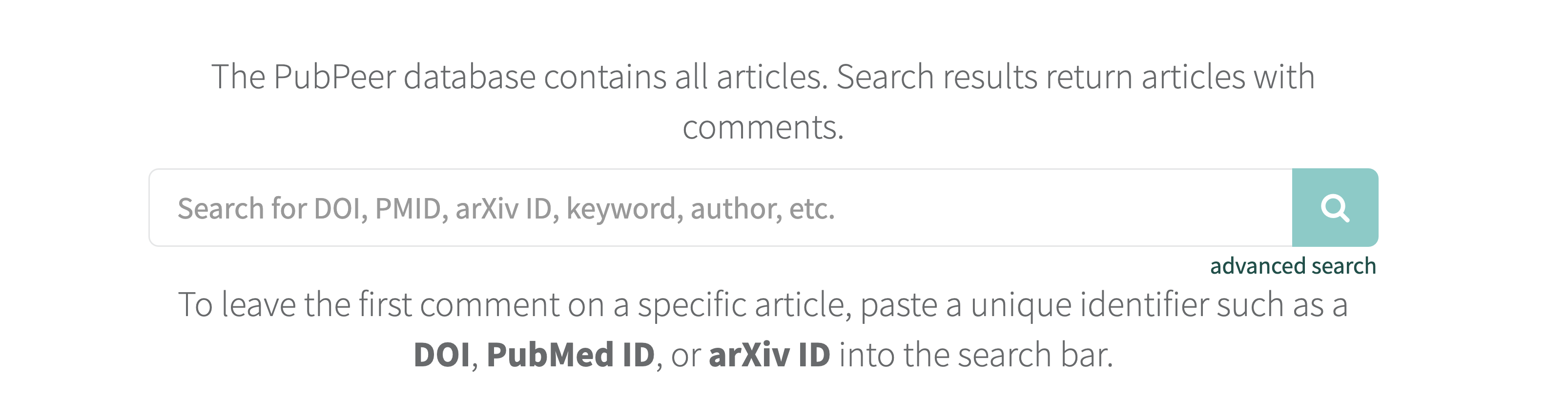 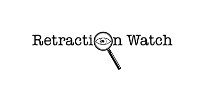 Get to Know the Sleuths
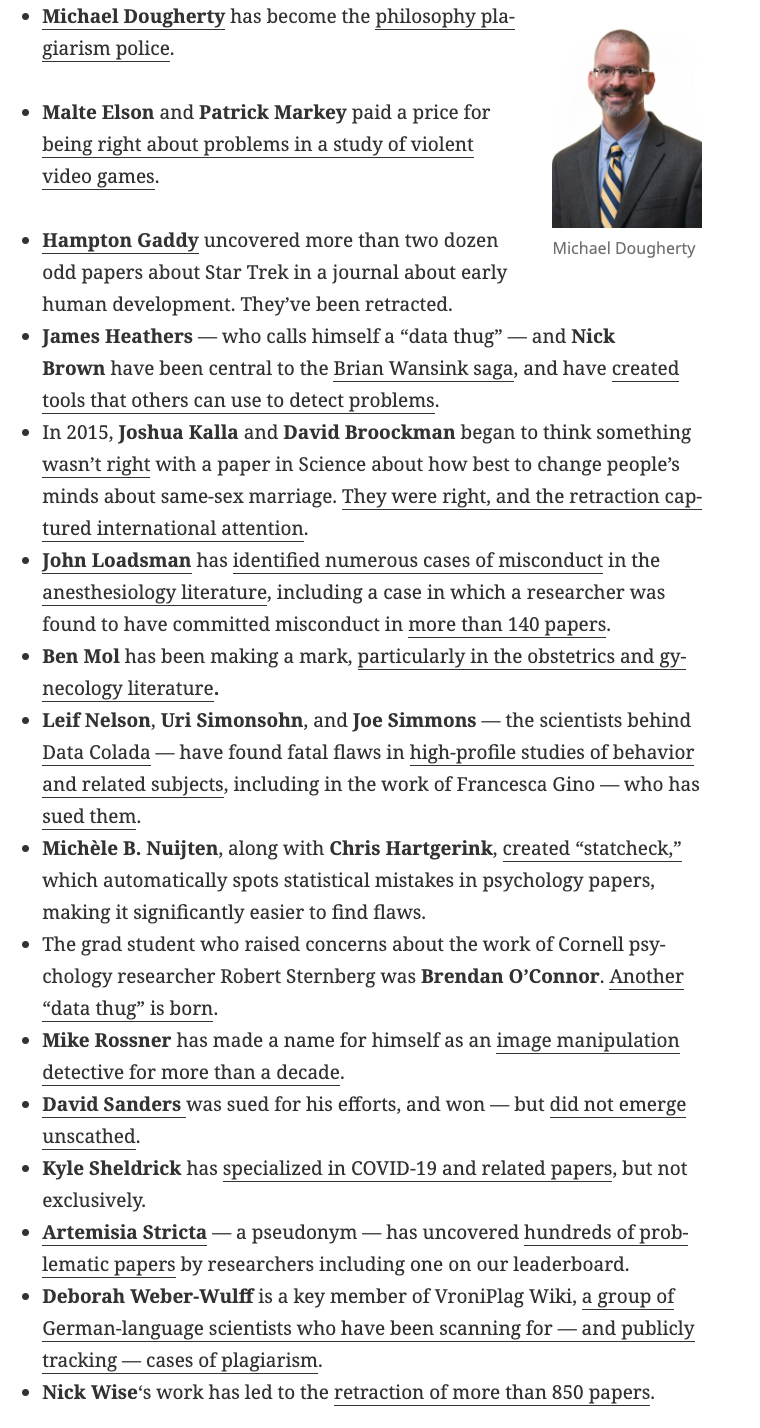 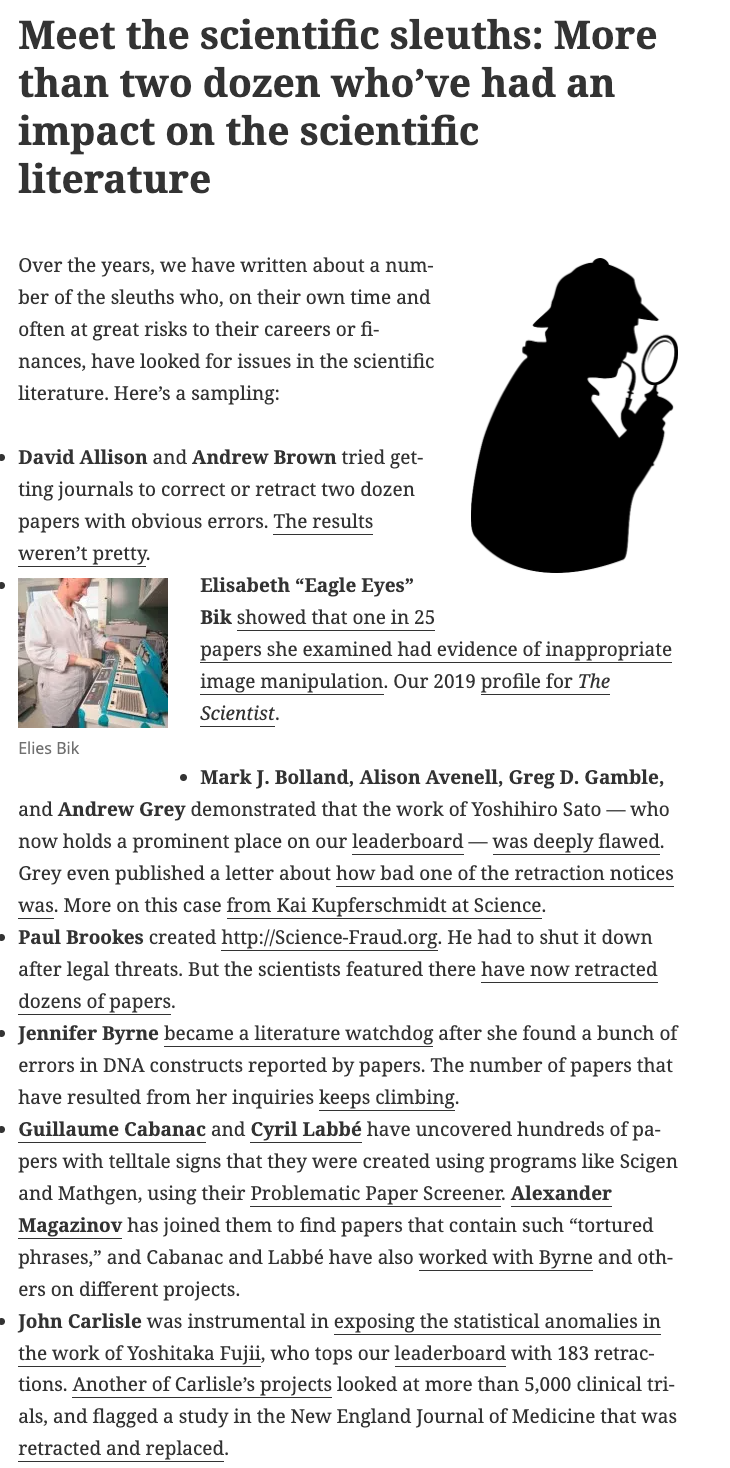 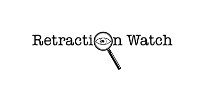 The Retraction Watch Database
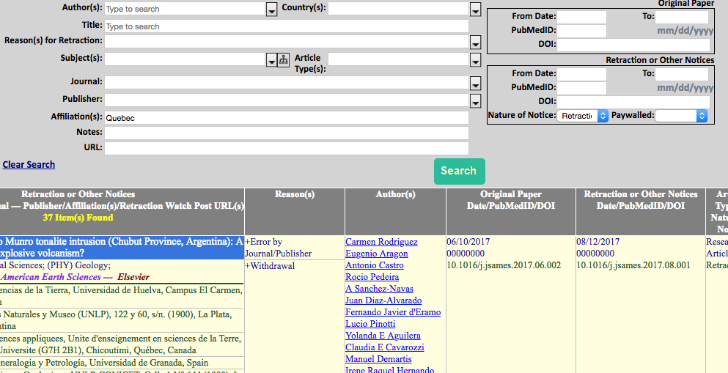 retractiondatabase.org
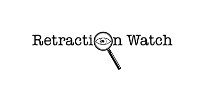 Current Trends
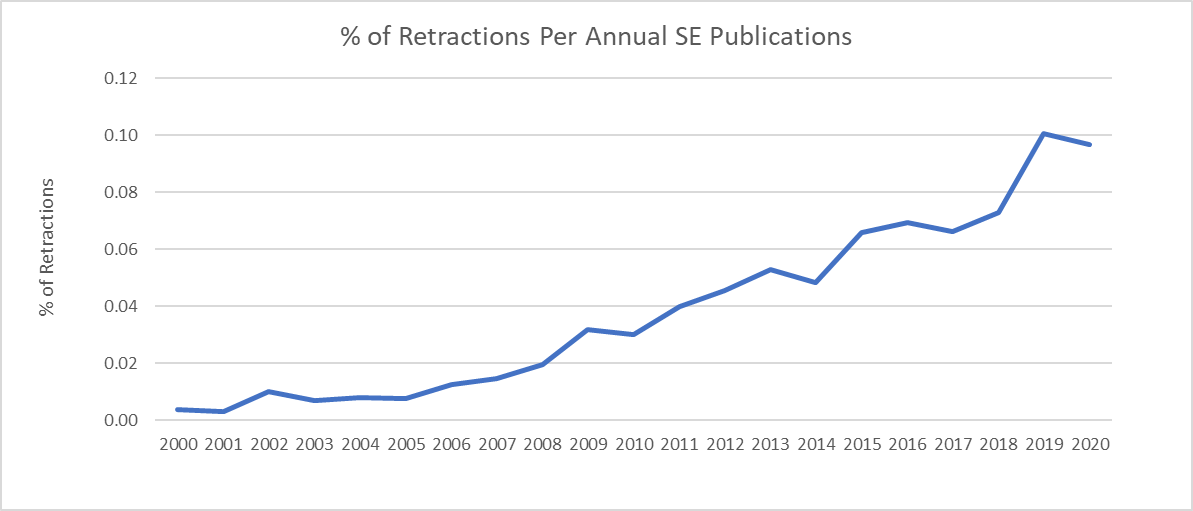 Retractions of a given year’s publications as a percentage of papers published in science and engineering. Retraction data from Retraction Watch Database, overall publication figures via U.S. NSF.
Bad Behavior = Good Story
Duplication (“self-plagiarism”)
Plagiarism
Image Manipulation
Faked Data
Fake Peer Reviews
Publisher Error
Authorship Issues
Legal Reasons
Paper Mills
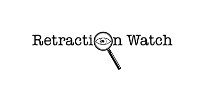 File Public Records Requests
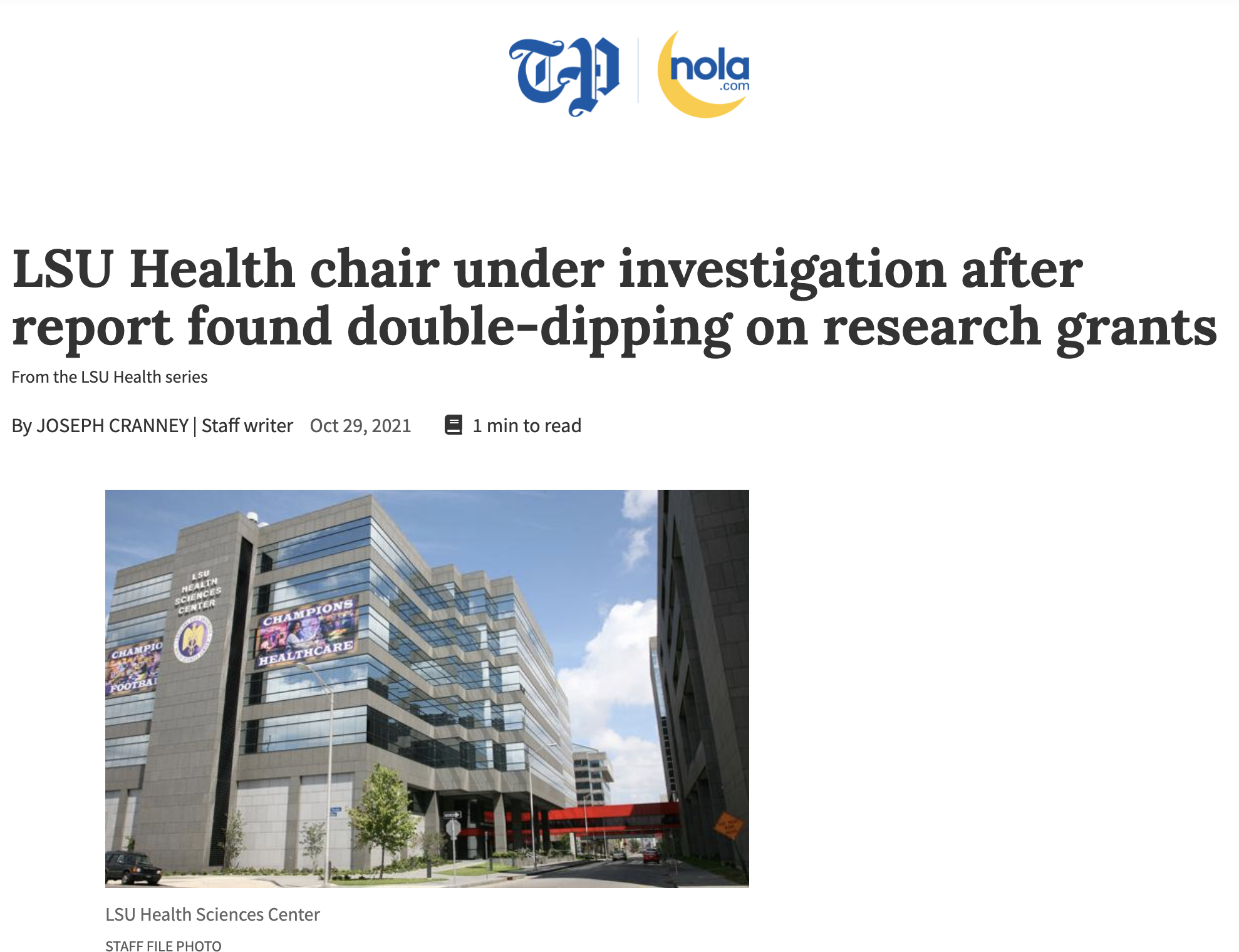 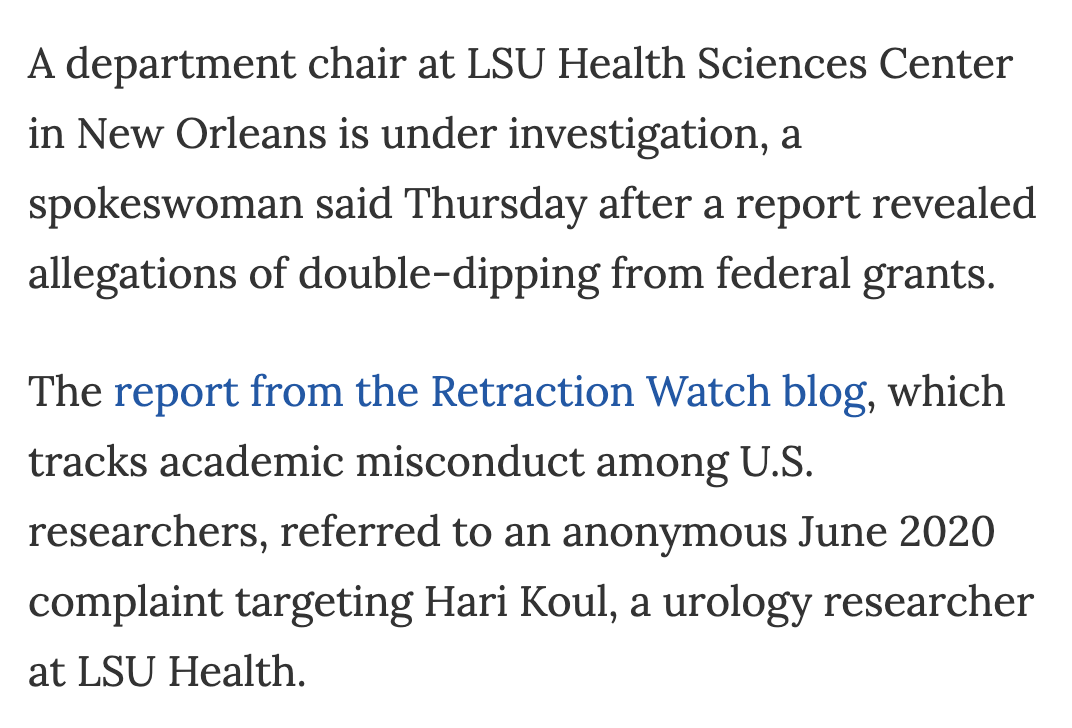 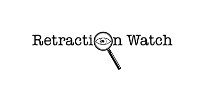 Search Court Records
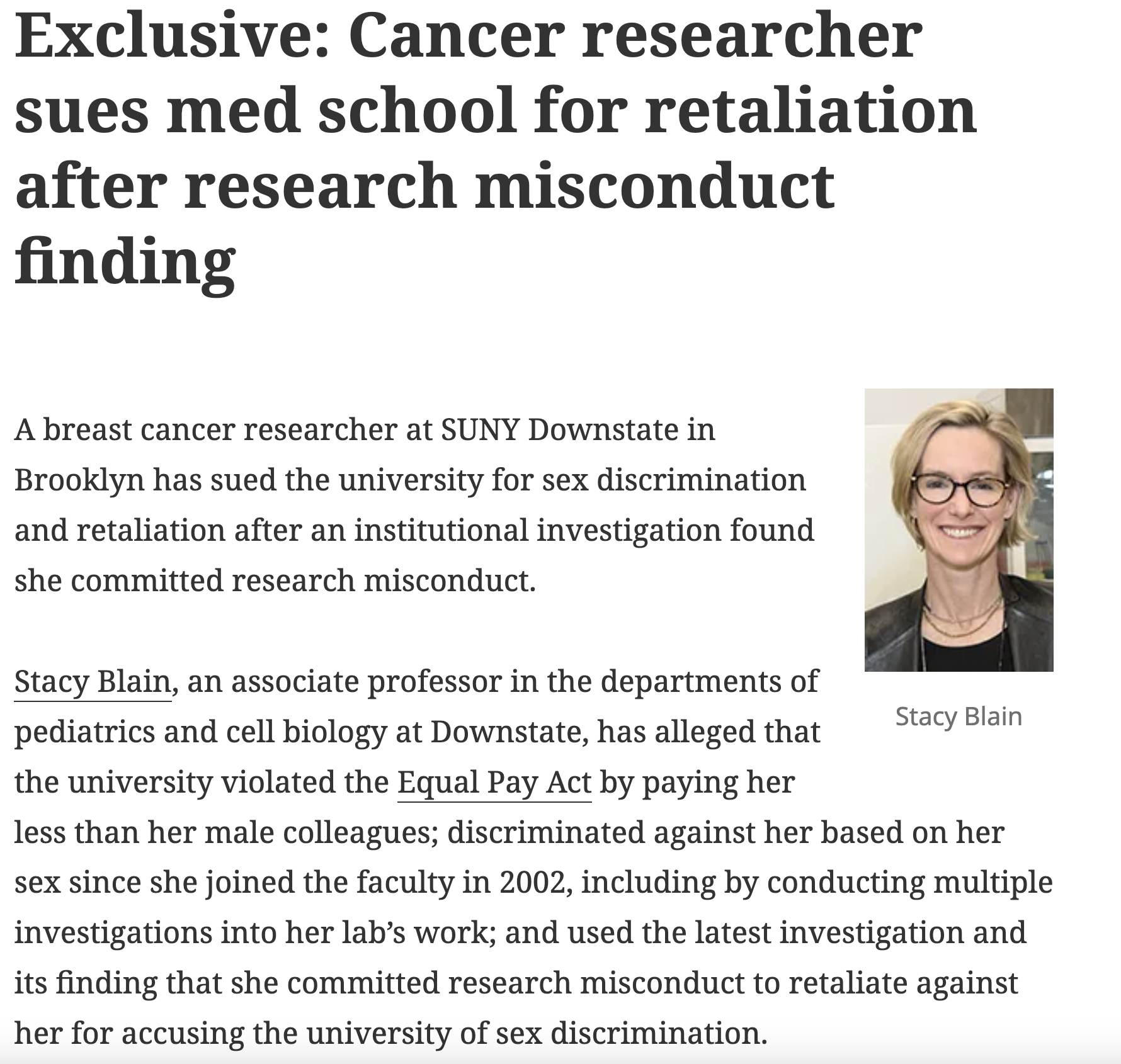 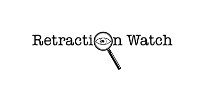 Contact Info
ivan@retractionwatch.com 
http://retractionwatch.com
@retractionwatch
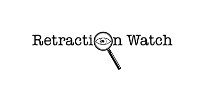